Report on the processing of the SAHRC Report on the State of Mental Health in South Africa
Presentation to the Portfolio Committee on Basic Education
18 February 2020
Presenter: Mr HM Mweli
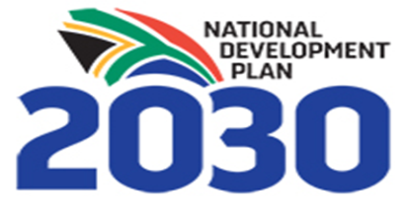 Outline Of The Presentation
Purpose of the presentation
Introduction
Recommendations of the SAHRC
Processing of the recommendations
Stigma reduction and awareness raising
National Strategy On Learner Attainment
Study on the implementation of the ISHP’s mental health programming
Draft Policy on Education for Children with Severe to Profound Intellectual Disability
Conclusion
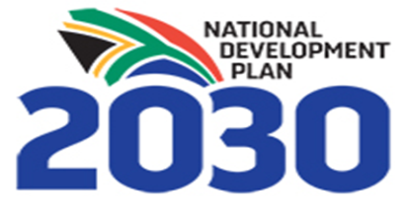 2
Purpose Of The Presentation
To present to the Portfolio Committee on Basic Education, a status report on the processing of the recommendations of the South African Human Rights Commission in respect of the state of mental health in South Africa.
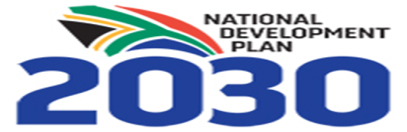 3
Introduction
Section 29 of the Constitution of Republic of South Africa enshrines the right to a basic education and defines the positive responsibilities and accountabilities of the state in this regard.
At the core of this is the duty of the basic education sector to ensure the uninhibited enjoyment of the right to a basic education.
Since the release of the report of the South African Human Rights Commission (SAHRC) on the state of mental health care in South Africa, the Department of Basic Education (DBE) has taken significant steps to ensure the proper processing of the recommendations of the report.
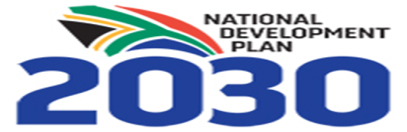 4
Recommendations Of The SAHRC
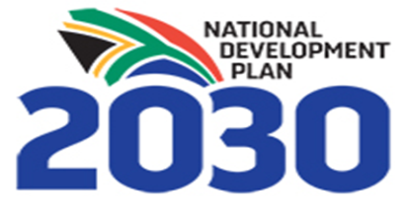 5
Recommendations of the SAHRC
In conjunction with the National Department of Health (NDoH), formulate a plan for introducing stigma reduction programming in schools and increasing access to health services (including counselling) through formal referral pathways accessible to educators. This plan should indicate: what policies will be implemented to ensure that South African schools are safe and supportive environments; how to improve the quality of relationship between teachers and learners; and how detection rates will be improved and referrals implemented in the event that a learner appears to require mental health support or services including counselling. Timeline: within 12 months of issuing this report;
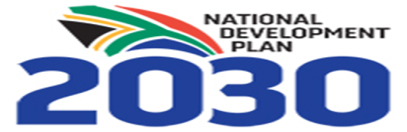 6
Recommendations Of The SAHRC
In conjunction with the NDOH, formulate a plan for introducing consistent mental health awareness raising efforts aimed at educators. The plan should indicate how educators will: provide accurate information about mental health conditions; promote mental health; assist learners to identify mental health conditions and obtain the necessary assistance; and assist learners to build skills that promote mental health and prevent suicide. Timeline: within 12 months of issuing this report;
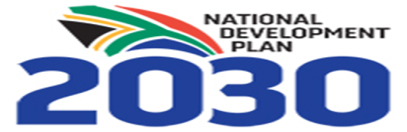 7
Recommendations Of The SAHRC
Develop a report detailing progress in achieving the National Strategy on Learner Attainment’s (NSLA’s) goal of provision of supports for learners with disabilities. Timeline: within 12 months of issuing this report;
In consultation with the NDOH and the Department of Social Development (DSD), commence a study on the implementation of the Integrated Schools Health Programme (ISHP) mental health programming, paying specific attention to the advancement of the right to the highest attainable standard of physical and mental health and barriers to implementation. Timeline: within 24 months of issuing this report; and
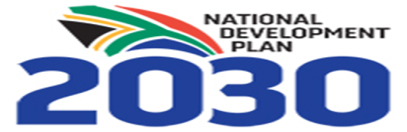 8
Recommendations Of The SAHRC
Advise the Commission on the progress of the Draft Policy for the Provision of Quality Education and Support to Children with Severe to Profound Intellectual Disability. Timeline: within 3 months of issuing this report.
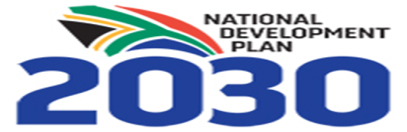 9
Processing The Recommendations Of The SAHRC
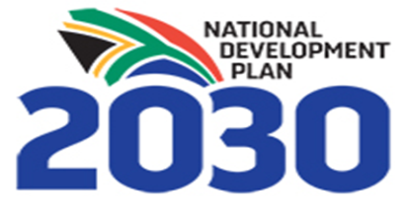 10
Stigma Reduction & Awareness Raising
In 2016, National Treasury awarded the DBE a Conditional Grant to the value of R477 million over the period 2017-2020.
The strategic goal of the Conditional Grant is to ensure that learners with severe to profound intellectual disability access quality public-funded education and support. 
As part of the implementation, the DBE has facilitated various engagements with government departments implicated in the Western Cape Court Order of 2010, Case no: 18678/2007 on access to education for children with severe to profound intellectual disability (CSPID).
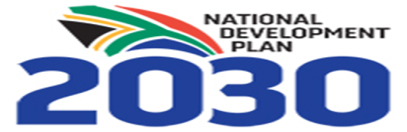 11
Stigma Reduction & Awareness Raising
As part of this collaboration, a decision was taken to incorporate in the plans the following: 
Introduction of stigma reduction programme in schools and increasing access to health services; and 
Mental health awareness raising efforts aimed at educators. 
In addition, the DBE has identified a need to improve the skills of Learning Support Agents (LSAs) on providing psychosocial support to learners.
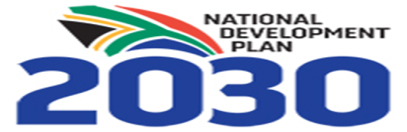 12
Stigma Reduction & Awareness Raising
In order to facilitate this, the DBE has developed a guide  for (LSAs) and schools on how to support learners in need of psychosocial services.
The guide clarifies what Psychosocial Support is about and how LSAs, school management teams (SMTs) and school governing bodies (SGBs) must go about creating a psychosocially healthy school environment in order to prevent psychosocial problems, and to address existing problems early.
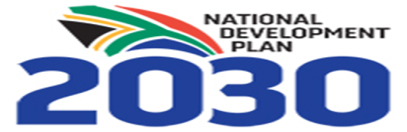 13
Stigma Reduction & Awareness Raising
The document is embedded in the Department’s Care and Support for Teaching and Learning (CSTL) Programme, as well as the Policy on Screening, Identification, Assessment and Support (SIAS). 
Already, training has been conducted for LSAs and schools  in the North West (NW) and Northern Cape (NC). 
In addition, provinces (e.g. Gauteng) have begun to train teachers on psychosocial support within the context of training in specialised areas.
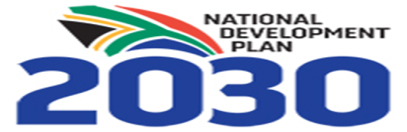 14
National Strategy On Learner Attainment
The National Strategy for Learner Attainment (NSLA) is both: 
an overarching integrated framework meant to manage all indicators that contribute to school functionality and 
a reporting tool on provincial, district and school programmes and activities in order to improve overall learner performance in line with Action Plan to 2019-Towards Schooling 2030.
The NSLA provides a mechanism to enhance efficiency and accountability in schools, districts and provinces to improve the quality of education.
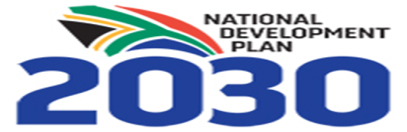 15
National Strategy On Learner Attainment
The NSLA has nine (9) pillars, one of which is the Implementation of Education White Paper 6 on Building an Inclusive Education and Training System. 
 Through this pillar, the sector is able to collect the following types of data: 
Number of learners, including learners with disabilities, identified and supported by  School-Based Support Teams (SBSTs); 
Activities undertaken to strengthen and improve the functionality of District-Based Support Teams (DBST) and SBSTs;
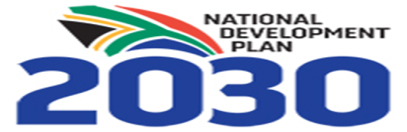 16
National Strategy On Learner Attainment
Designation, conversion and resourcing of full-service schools in terms of Circular S4 of 2019;
Implementation of the National Curriculum Statement (NCS) Curriculum and Assessment Policy Statement (CAPS) Grade R-6 for Learners with Severe Intellectual Disability (SID); 
 Implementation of the Learning Programme for Learners with Profound Intellectual Disability (LPID) in special schools and special care centres; 
Number of out-of-school children in waiting lists, disaggregated by age, gender and disability; and
Number of children enrolled in public ordinary schools, stratified/disaggregated by gender, age and disability.
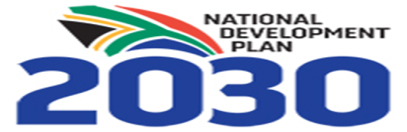 17
National Strategy On Learner Attainment
In addition, as part of the implementation of the conditional grant on access to education for learners with severe to profound intellectual disability, the DBE reports on an indicator in annual performance plan (APP).
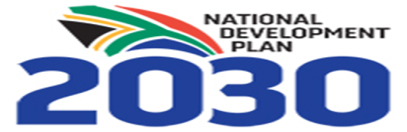 18
Study On The Implementation Of Mental Health Programming
South Africa’s economic growth has continued to stagnate and weaknesses in the world economy are likely to amplify our own shortcomings, which will require structural adjustments and reforms.
In view of these economic challenges, government is implementing a path to restore the public finances to a sustainable position.
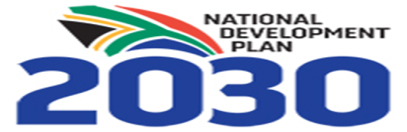 19
Study On The Implementation Of Mental Health Programming
Thus, like all government departments, the DBE, Department of Health (DoH) and Department of Social Development (DSD) are affected by these changes. 
In view of this, the implicated government department will collaborate to source funding for the study from alternative sources (e.g. joint bid to National Treasury; funding from donors).
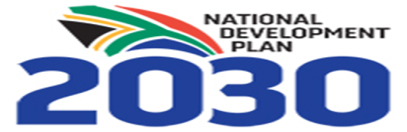 20
Draft Policy On Education For Children With Severe To Profound Intellectual Disability
The Draft Policy on Education for Children with Severe to Profound Intellectual Disability was tabled at the Council of Education Ministers (CEM) on 12 February 2018. 
The purpose of this policy is to provide guidance on the improvement of access for children with severe to profound intellectual disability. 
The draft policy was developed as part of the sector’s response to the court order on access to education for the LSPID.
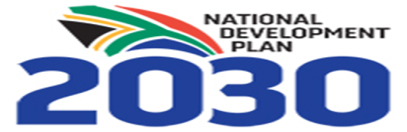 21
Draft Policy On Education For Children With Severe To Profound Intellectual Disability
In April 2019, the Draft Policy was sent to the Chief Directorate: Legal and Legislative Services for comment and input to ensure that the it is aligned to existing legislation and policies. 
The Chief Directorate identified inconsistencies with existing legislation, especially the Children’s Act 38 of 2005, and it was unclear how the policy will relate to the existing policies, such as Education White Paper 6.
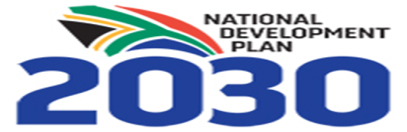 22
Draft Policy On Education For Children With Severe To Profound Intellectual Disability
In addition, if the Draft Policy would continue, it would necessitate that the sector develops a policy for every barrier to learning, including a type of disability, outlined in Education White Paper 6. 
As a result, the Draft Policy is being taken through the internal processes and structures to determine the way forward.
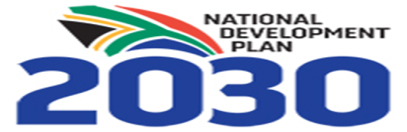 23
Conclusion
The basic education sector believes that every learner is a national asset, and therefore matters, and is thus committed to building an inclusive education and training system, which will ensure that no learner is left behind. 
Significant progress has been made in this regard, although challenges remain, given the size of the backlog.
This is to be expected though, given the fact that the realisation of human rights is a complex endeavour that cannot be resolved overnight through simple, axiomatic solutions.
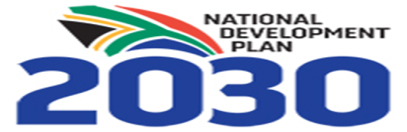 24